PŘEDMĚT PRIMÁRNÍ PREVENCE
CO NÁS DNES ČEKÁ?
SEZNÁMENÍ

ORGANIZAČNÍ INFORMACE

NALADĚNÍ NA TÉMA PRIMÁRNÍ PREVENCE 
A NA DALŠÍ HODINY
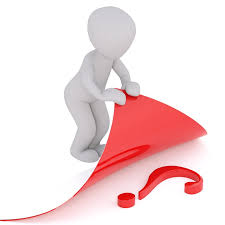 SEZNÁMENÍ A VAŠE OČEKÁVÁNÍ
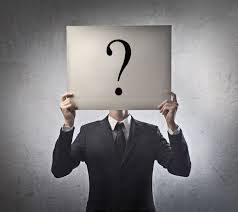 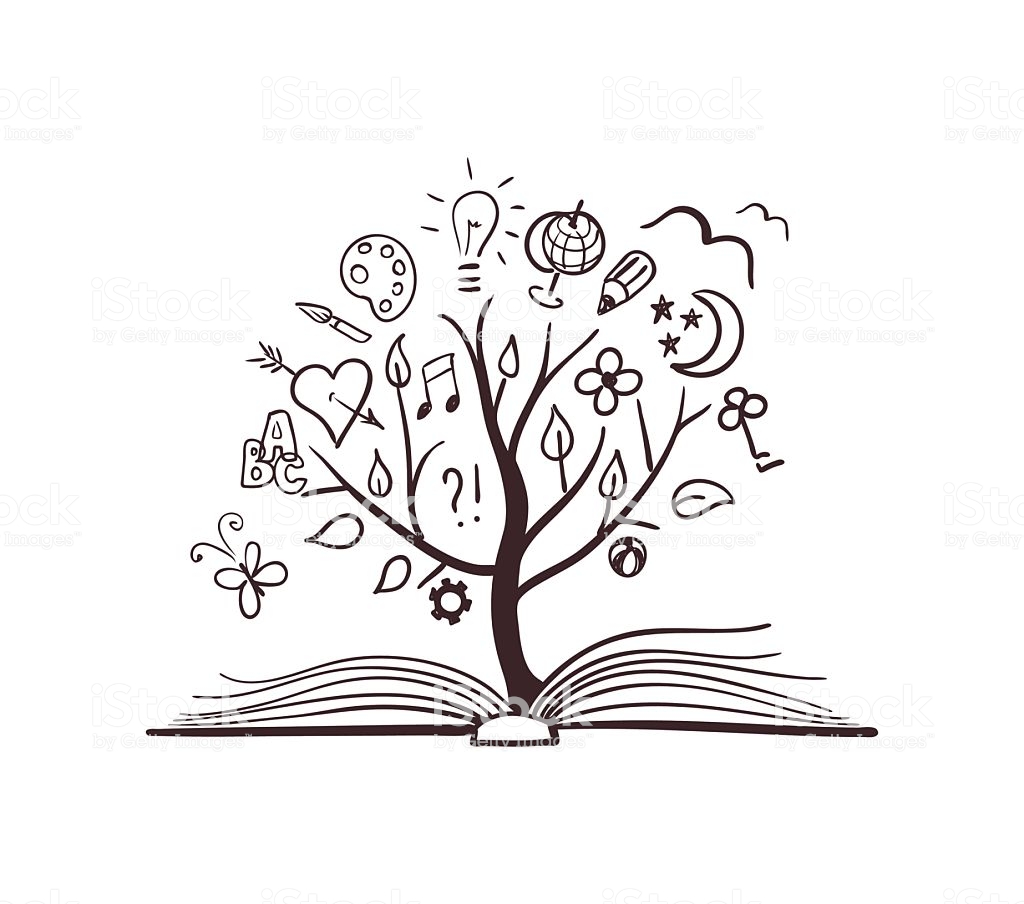 PROČ TENTO PŘEDMĚT EXISTUJE?
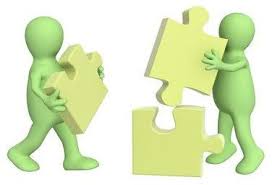 CÍLE PŘEDMĚTU
různé formy práce se skupinou
seznámení s prvky zážitkové pedagogiky
primární prevence na ZŠ a souvislost se školní psychologií
systém primární prevence v ČR
PRŮBĚH
první 4 setkání od nás – seznámení, ukázka programu, primární prevence, zážitková pedagogika
další setkání ve vaší režii
poslední setkání - kolokvium
PODMÍNKY UKONČENÍ
80 % účast
náslech preventivního programu
příprava a realizace vlastního programu
CO VÁS NAPADÁ PŘI SLOVĚ “PROGRAM PRIMÁRNÍ PREVENCE”?
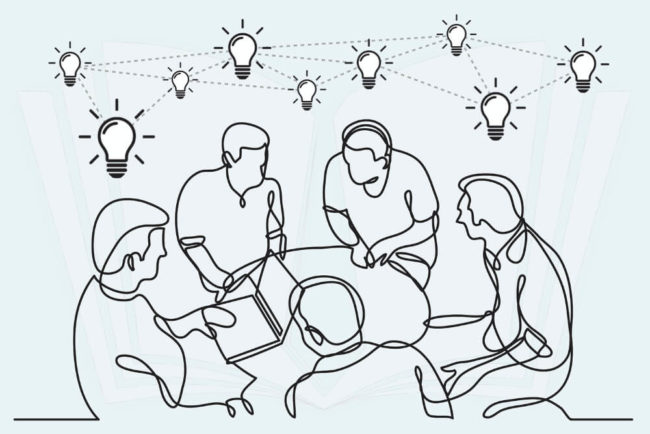 CO NÁS ČEKÁ PŘÍŠTĚ?
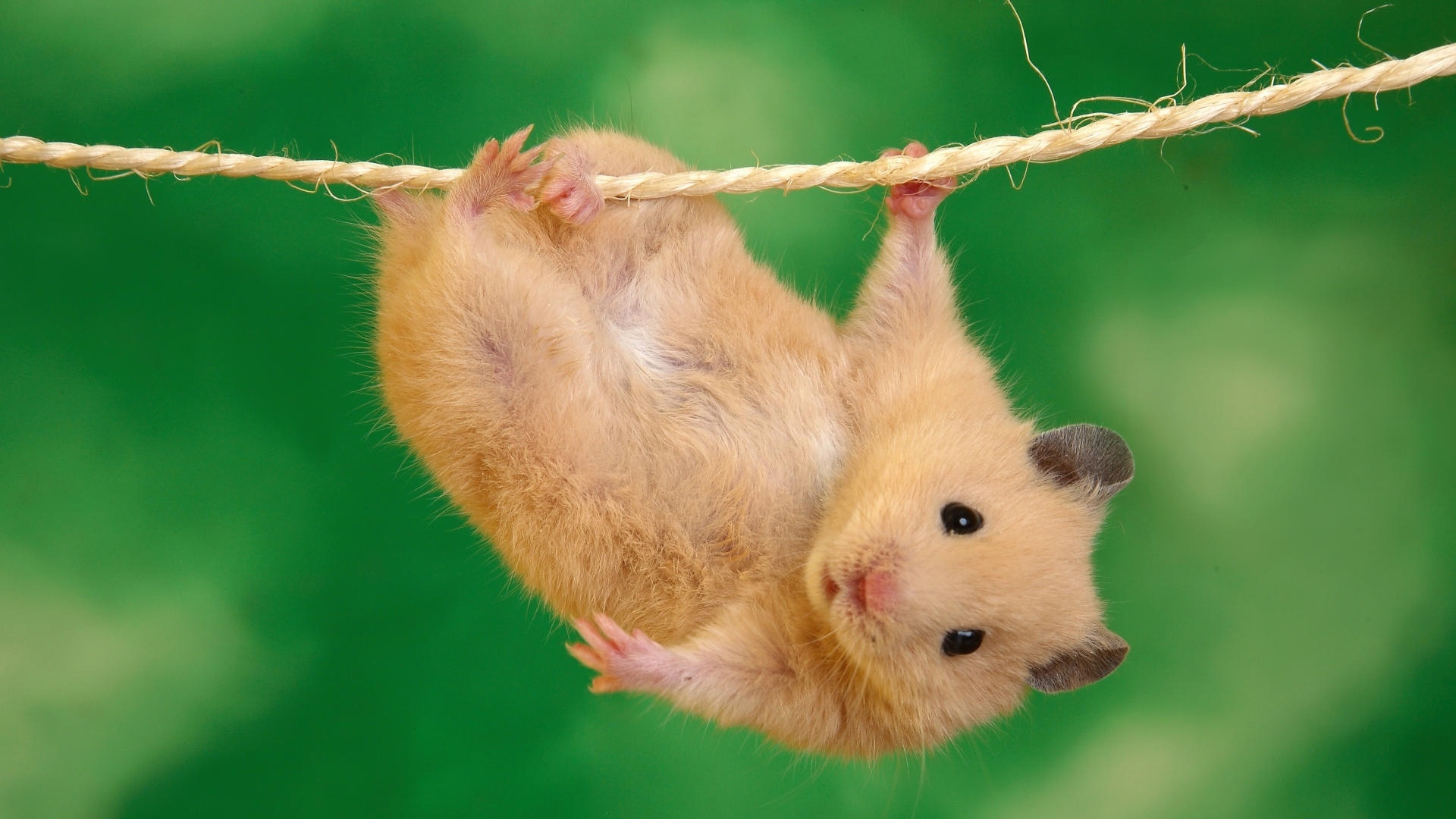